Комитет государственной службы и кадровой политики
Администрации Губернатора Санкт-Петербурга
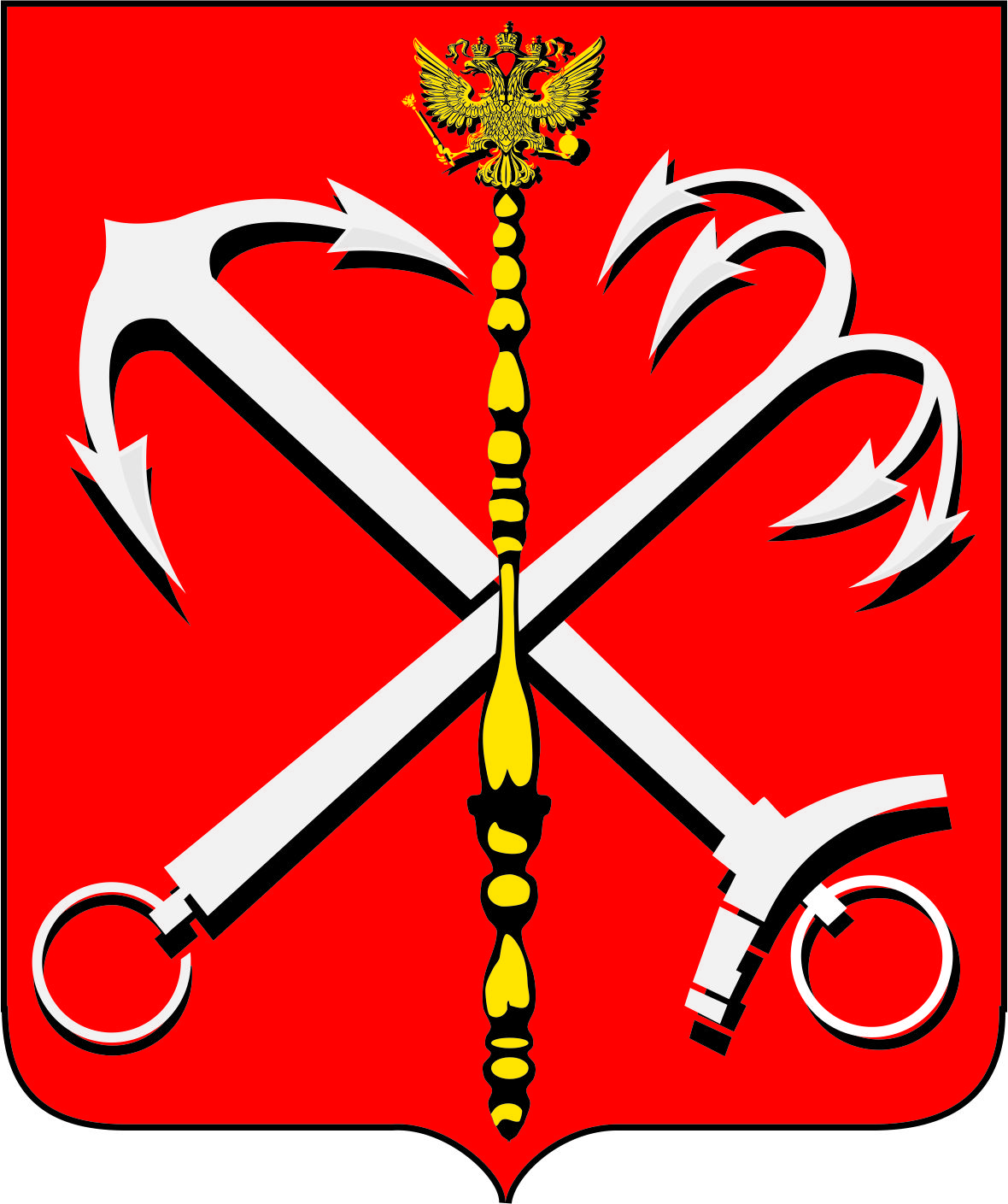 О подготовке руководящих кадров по программе «Современный руководитель» в системе исполнительных органов государственной власти
Михайлов Андрей Сергеевич
Председатель Комитета государственной службы и кадровой политики Администрации Губернатора Санкт-Петербурга
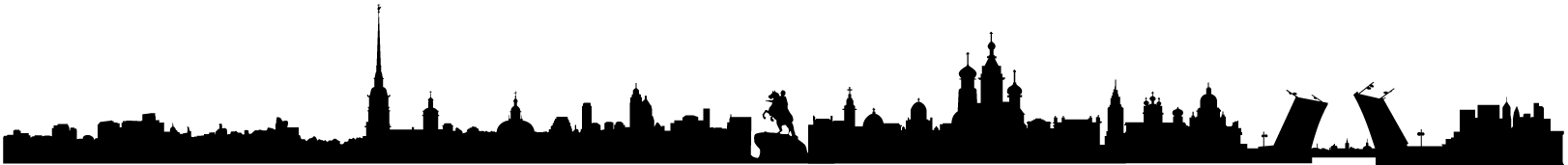 Комитет государственной службы и кадровой политики
Администрации Губернатора Санкт-Петербурга
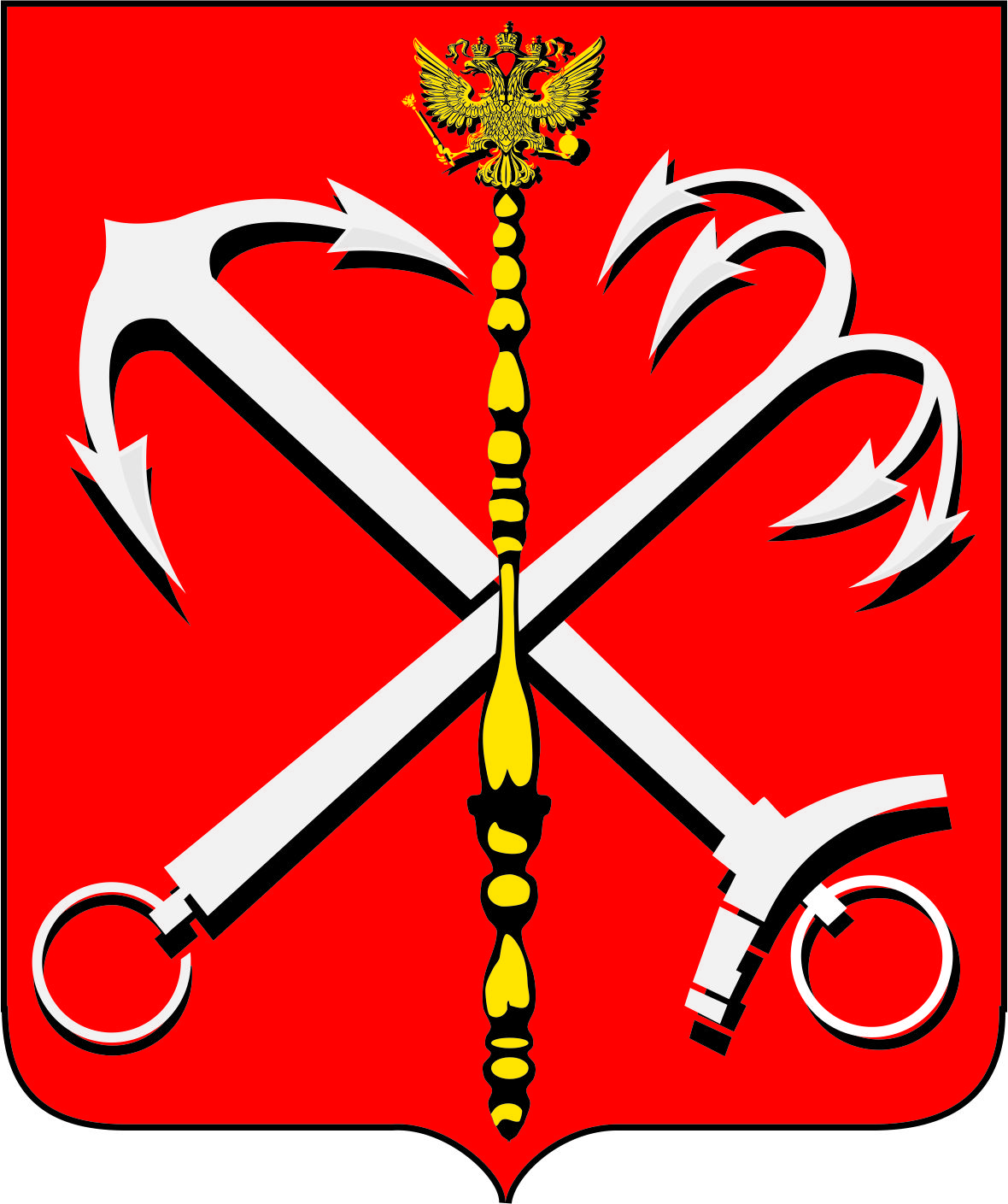 О подготовке руководящих кадров по программе «Современный руководитель» в системе исполнительных органов государственной власти
Дьячков Тимур Вячеславович
Заместитель председателя Комитета государственной службы и кадровой политики – начальник отдела по развитию государственной службы Администрации Губернатора Санкт-Петербурга
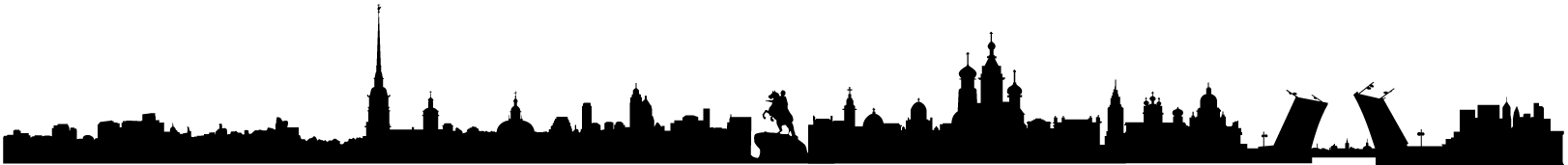 Комитет государственной службы и кадровой политики
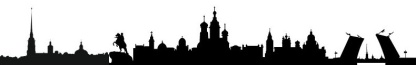 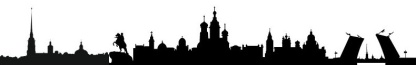 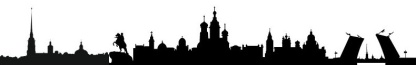 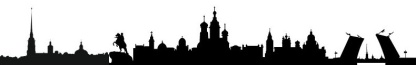 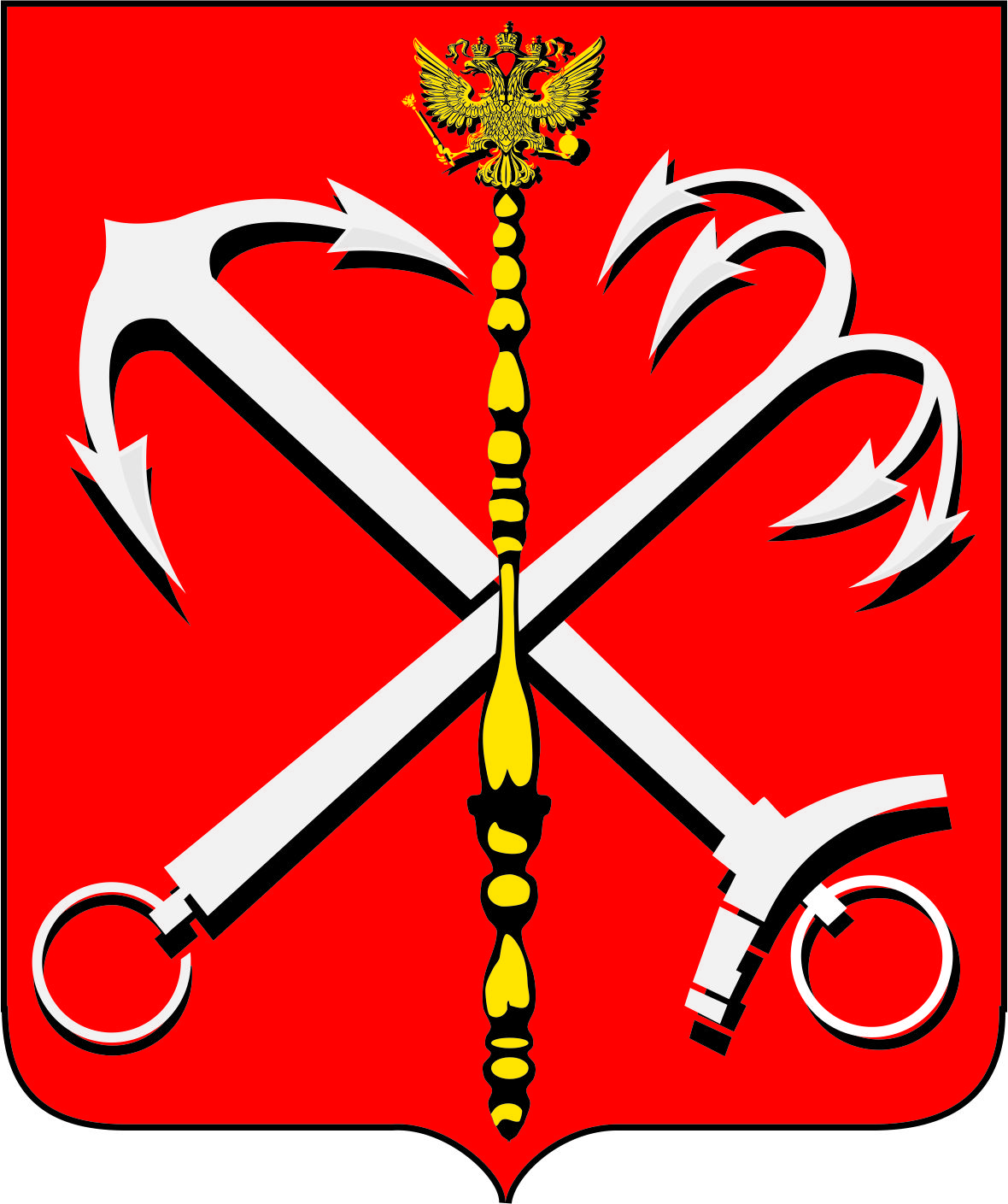 Администрации Губернатора Санкт-Петербурга
Программа подготовки резерва управленческих кадров в Санкт-Петербурге «Современный руководитель»
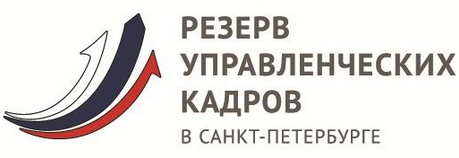 Переговорный процесс
Социальная ответственность как основа планирования, построения перспективы при управлении социокультурными объектами
Деловой
английский язык
Проектное управление 
в деятельности органов
власти
Маркетинг
социальных проектов
Социальная ответственность
руководителя и социальное
управление
Государственный финансовый
контроль и проверки
бюджетных учреждений
Деловой этикет 
и международный
протокол
Управление
командным
взаимодействием
Проблемы размещения
государственного 
и муниципального заказа
Управление 
инвестиционными 
проектами
Успешное
публичное
выступление
Русский язык
Управленческие
компетенции
руководителя
Финансово-
хозяйственное
планирование
Техники проведения
собеседований при
подборе персонала
Тайм-менеджмент
Комитет государственной службы и кадровой политики
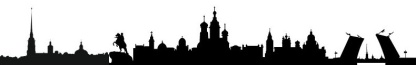 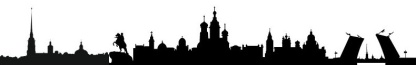 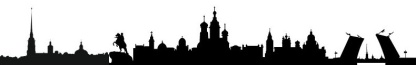 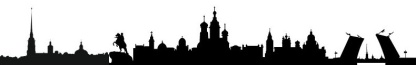 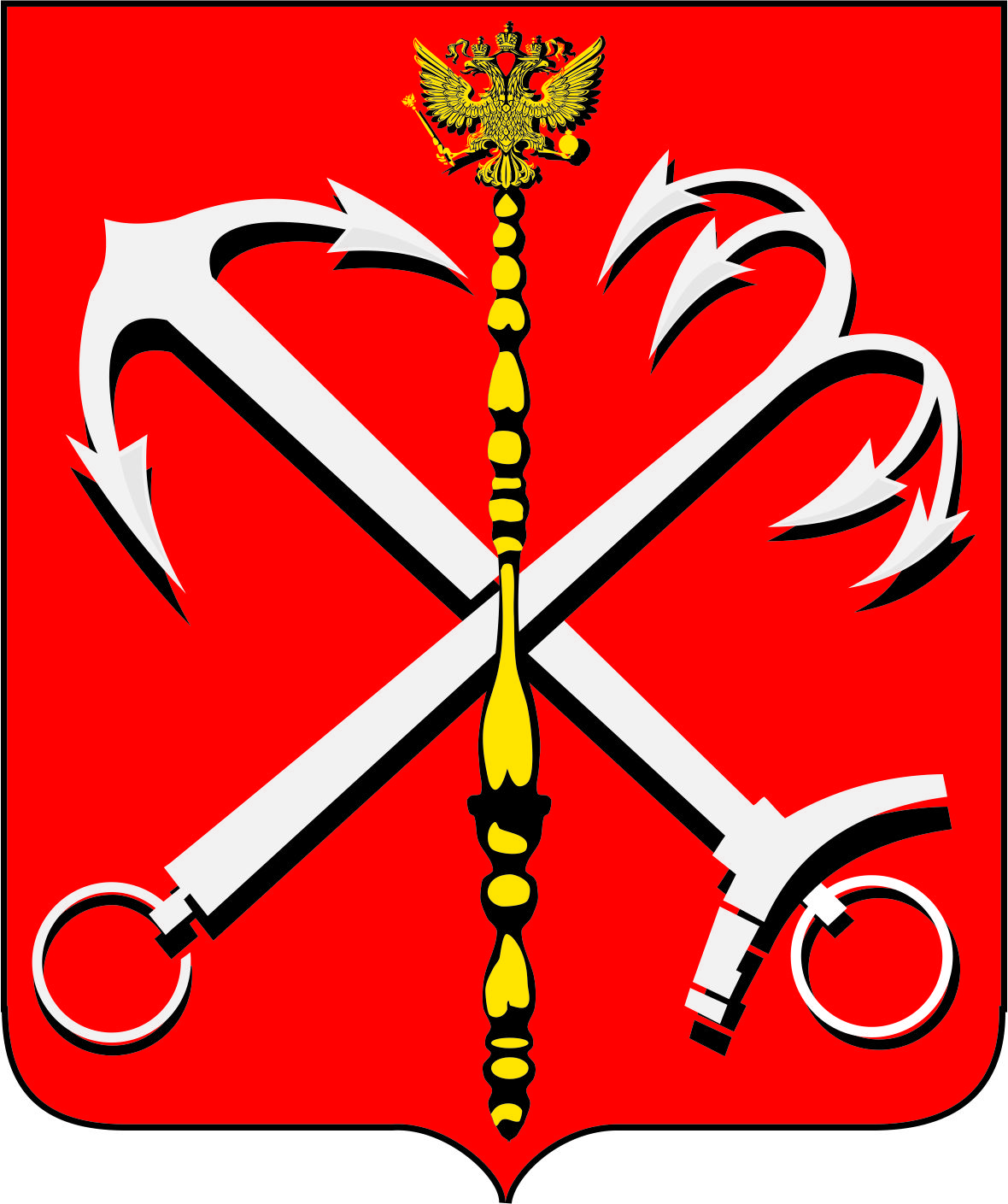 Администрации Губернатора Санкт-Петербурга
Программа подготовки резерва управленческих кадров в Санкт-Петербурге «Современный руководитель»
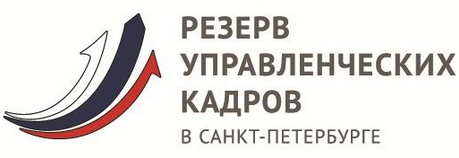 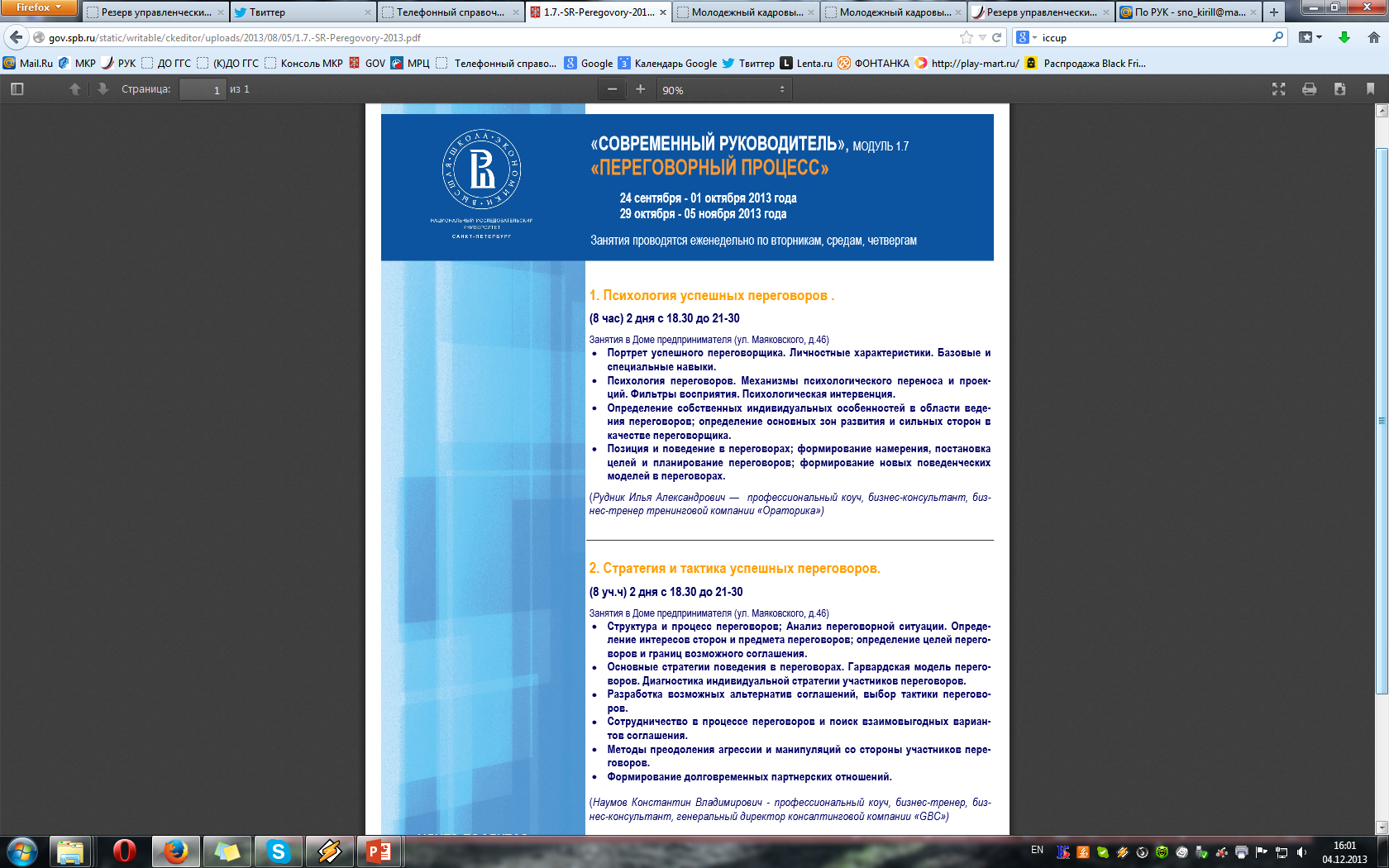 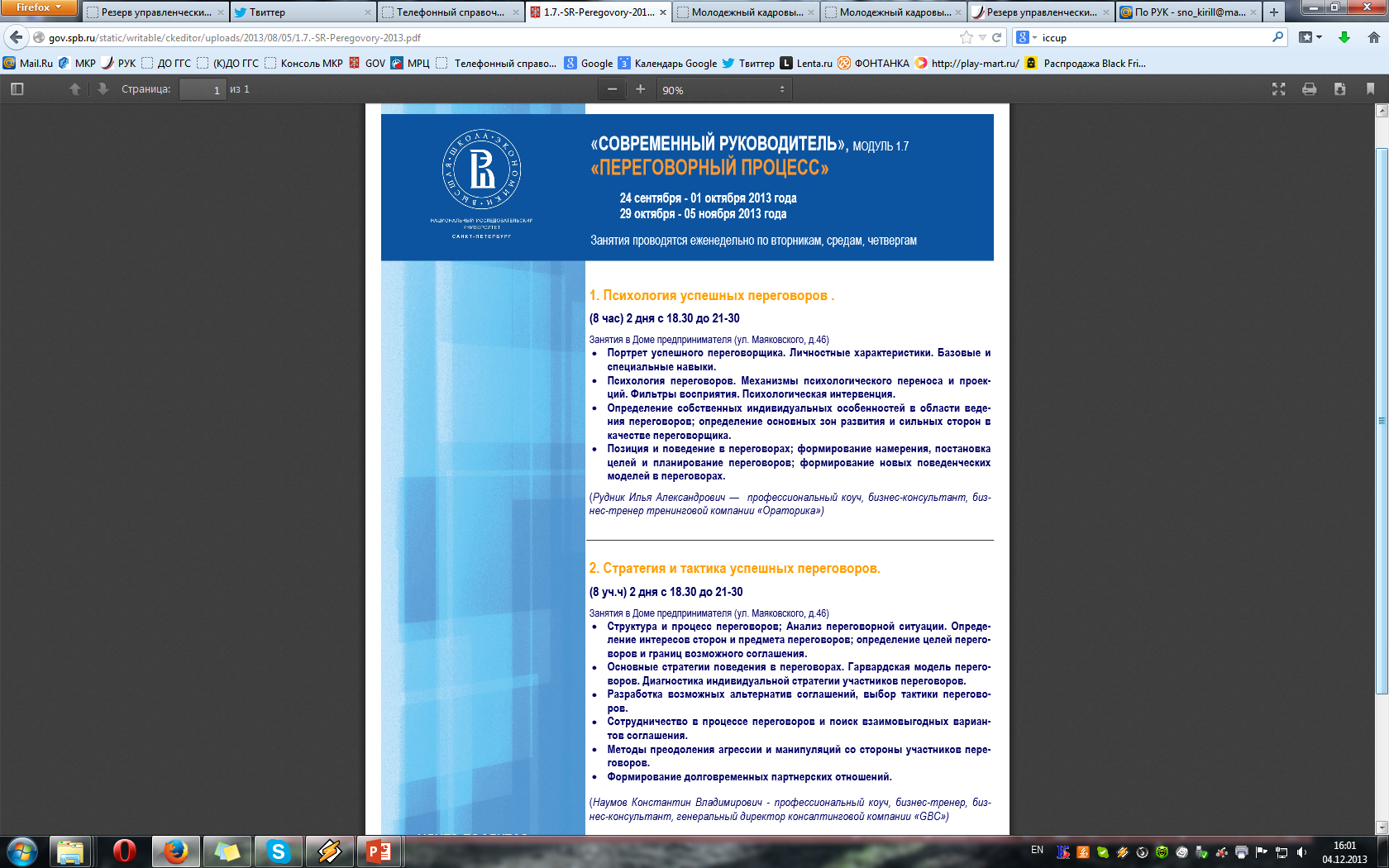 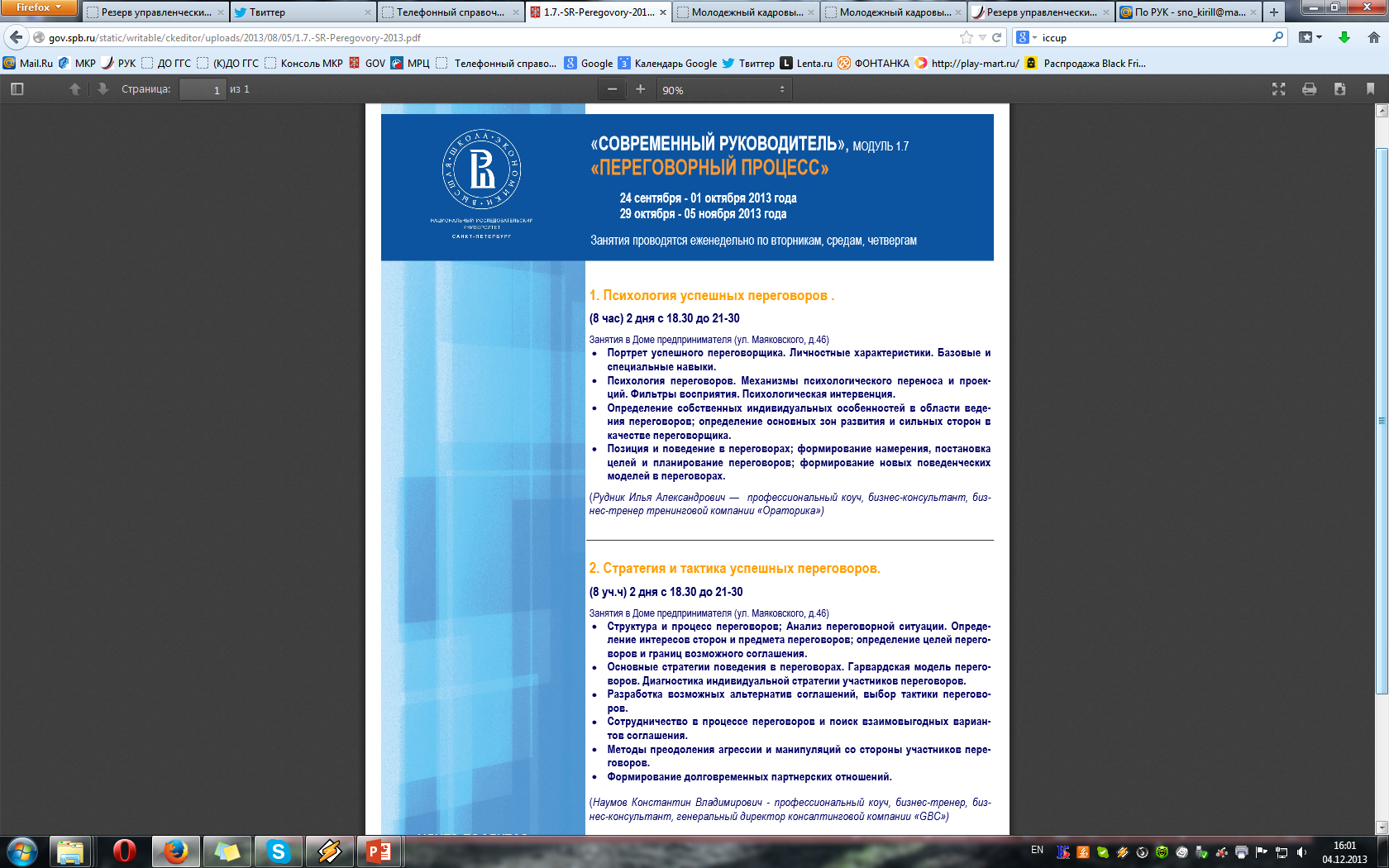 Комитет государственной службы и кадровой политики
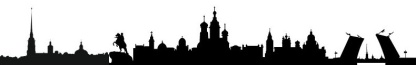 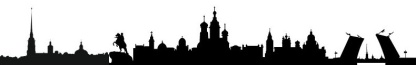 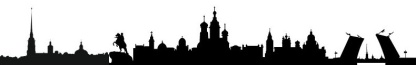 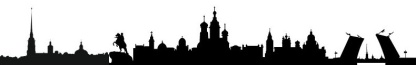 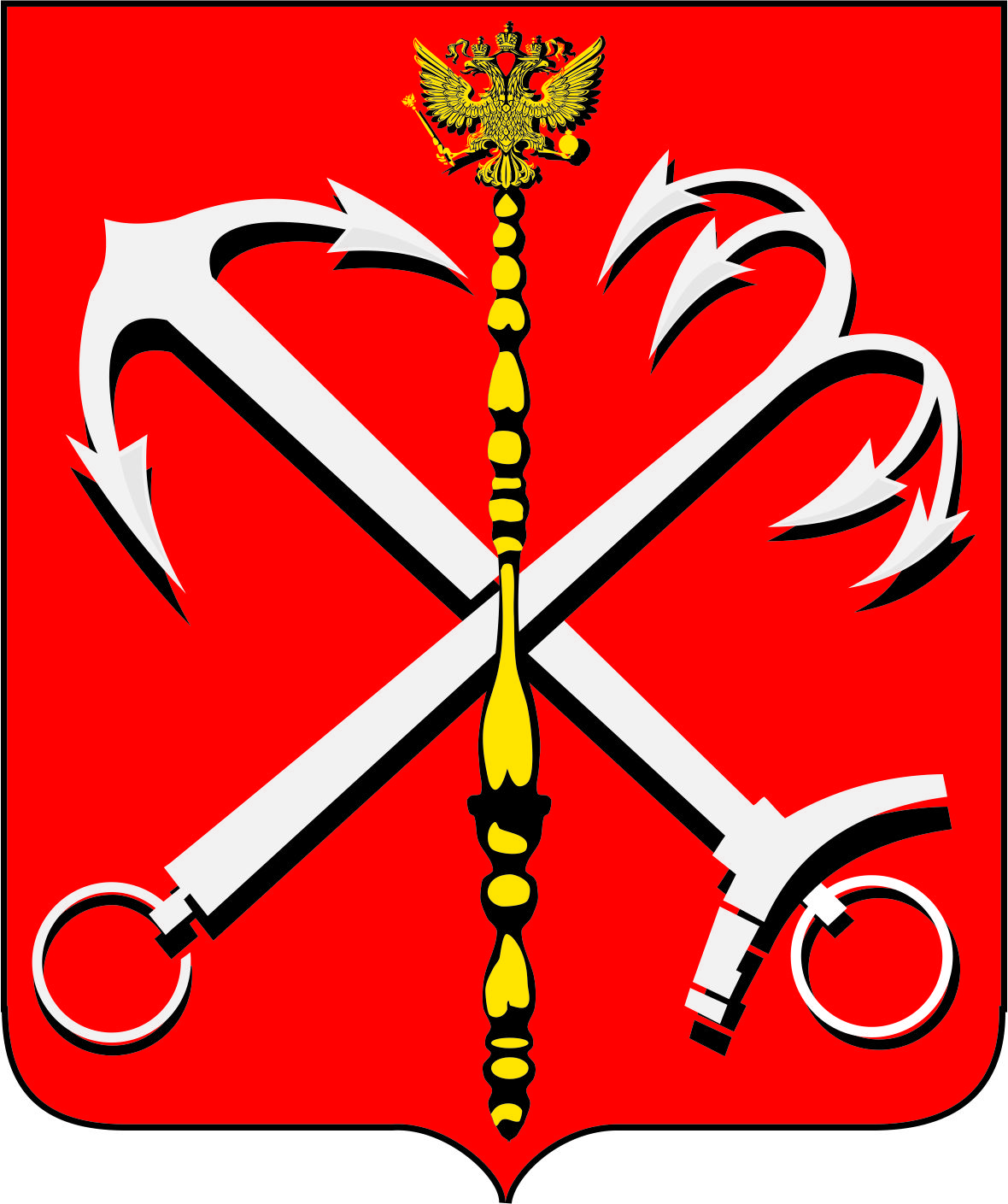 Администрации Губернатора Санкт-Петербурга
Программа подготовки резерва управленческих кадров в Санкт-Петербурге «Современный руководитель»
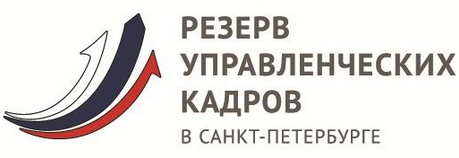 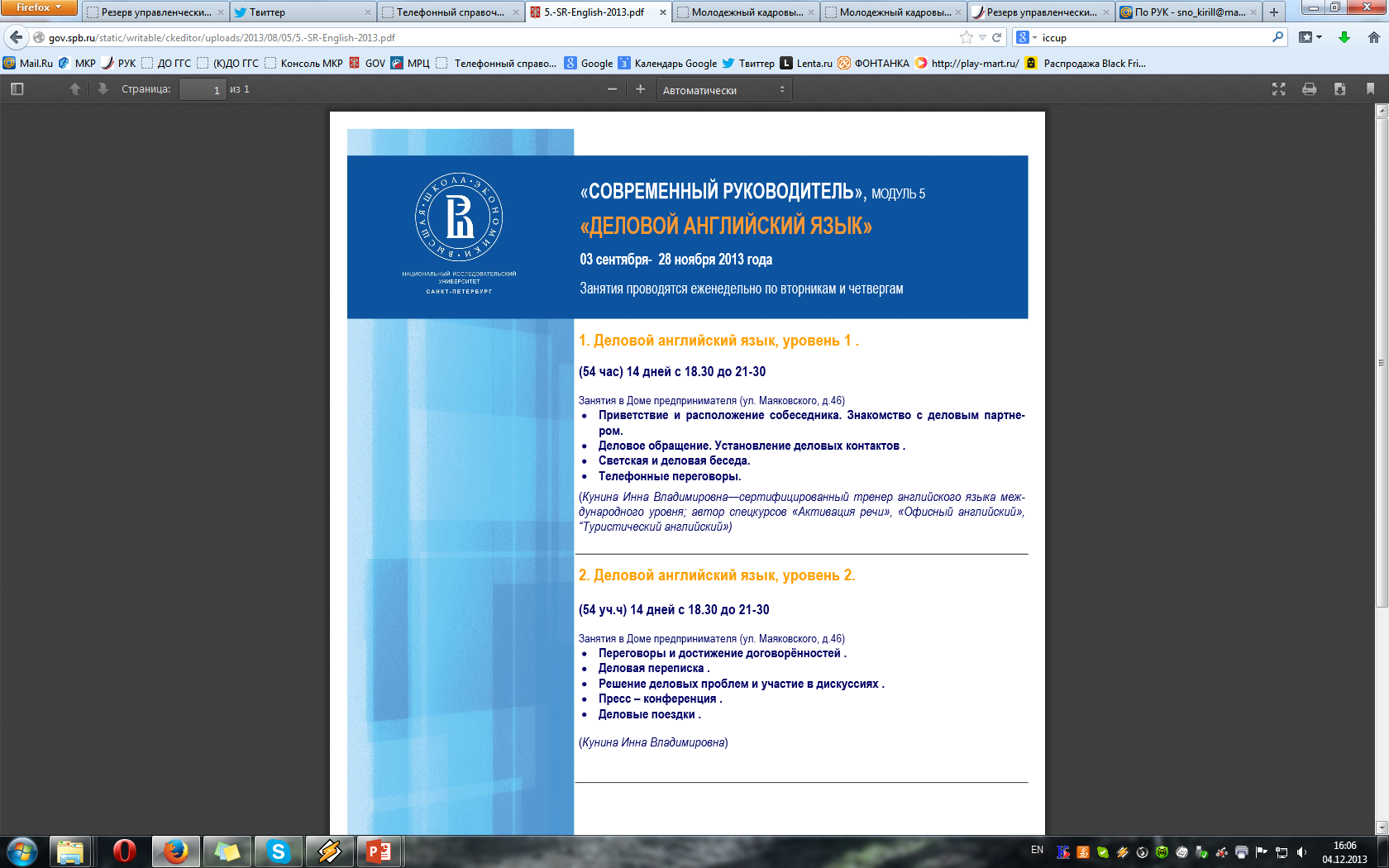 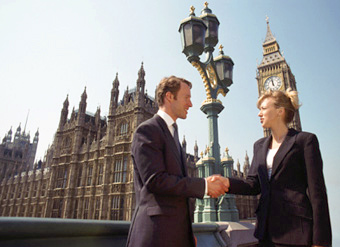 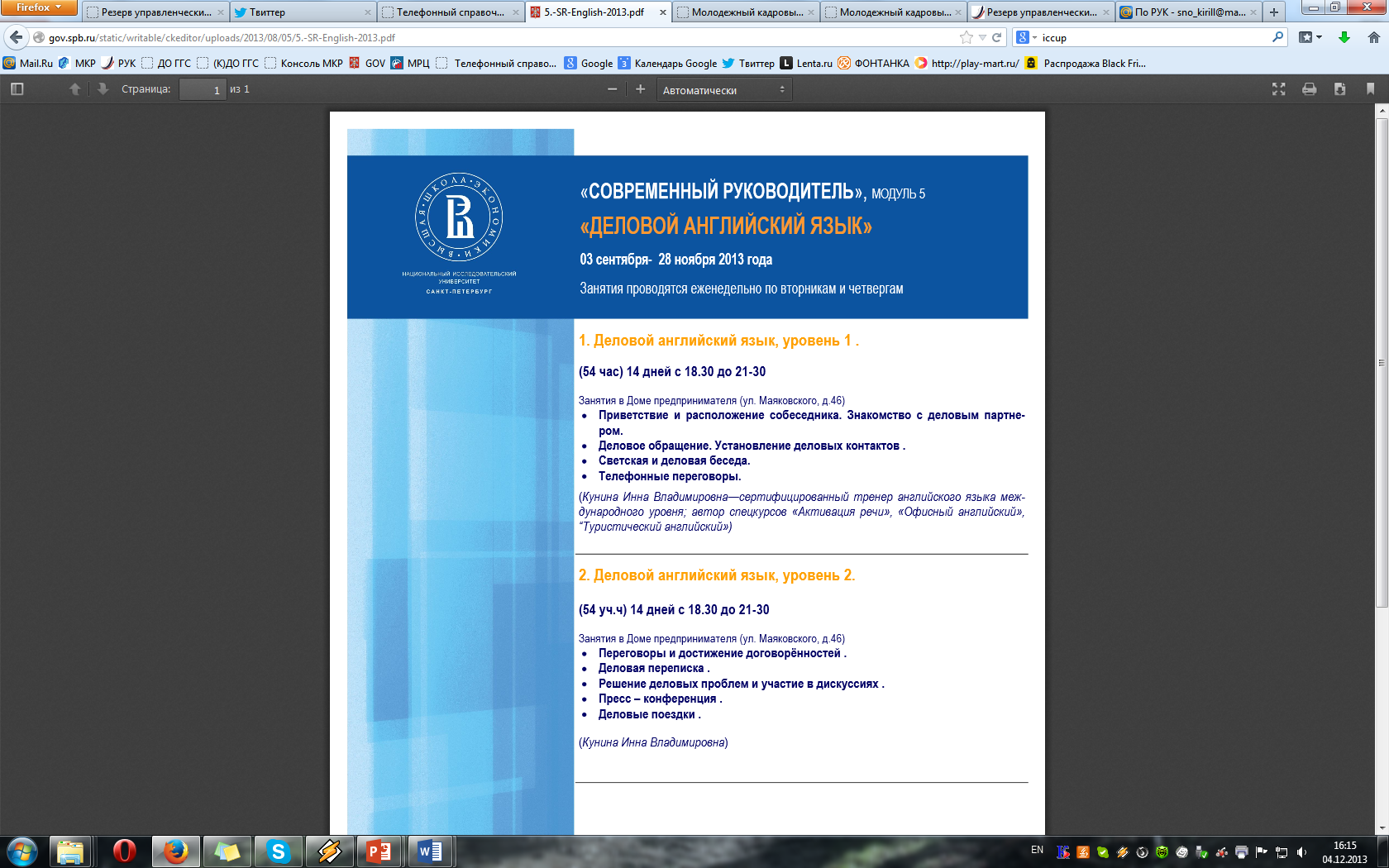 Комитет государственной службы и кадровой политики
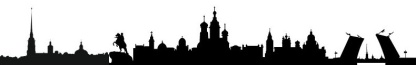 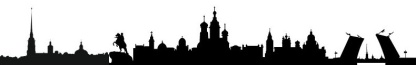 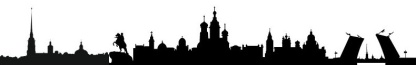 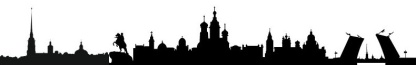 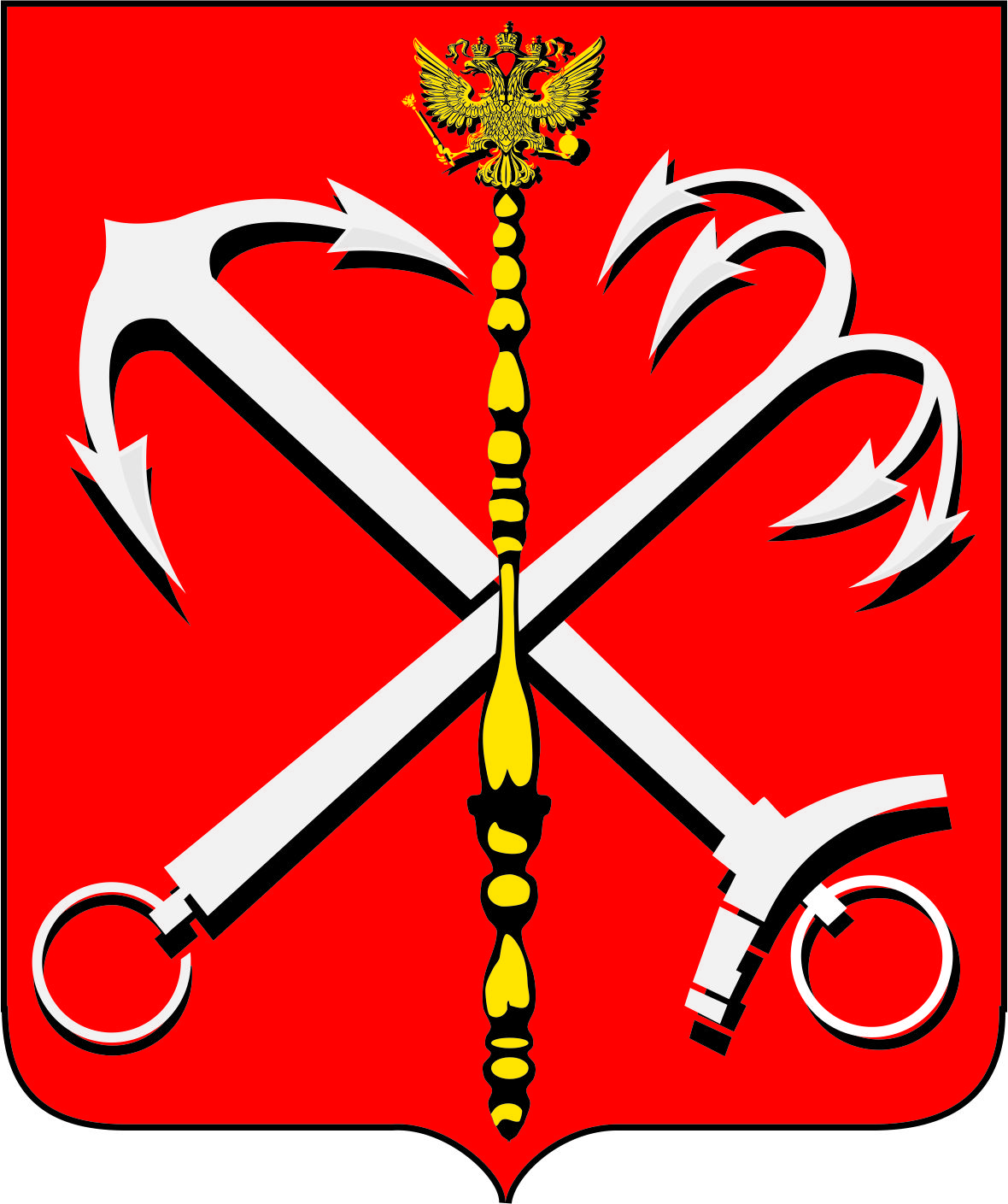 Администрации Губернатора Санкт-Петербурга
Программа подготовки резерва управленческих кадров в Санкт-Петербурге «Современный руководитель»
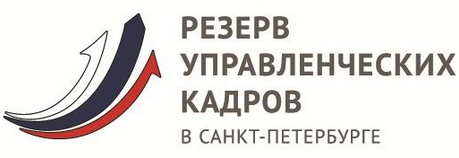 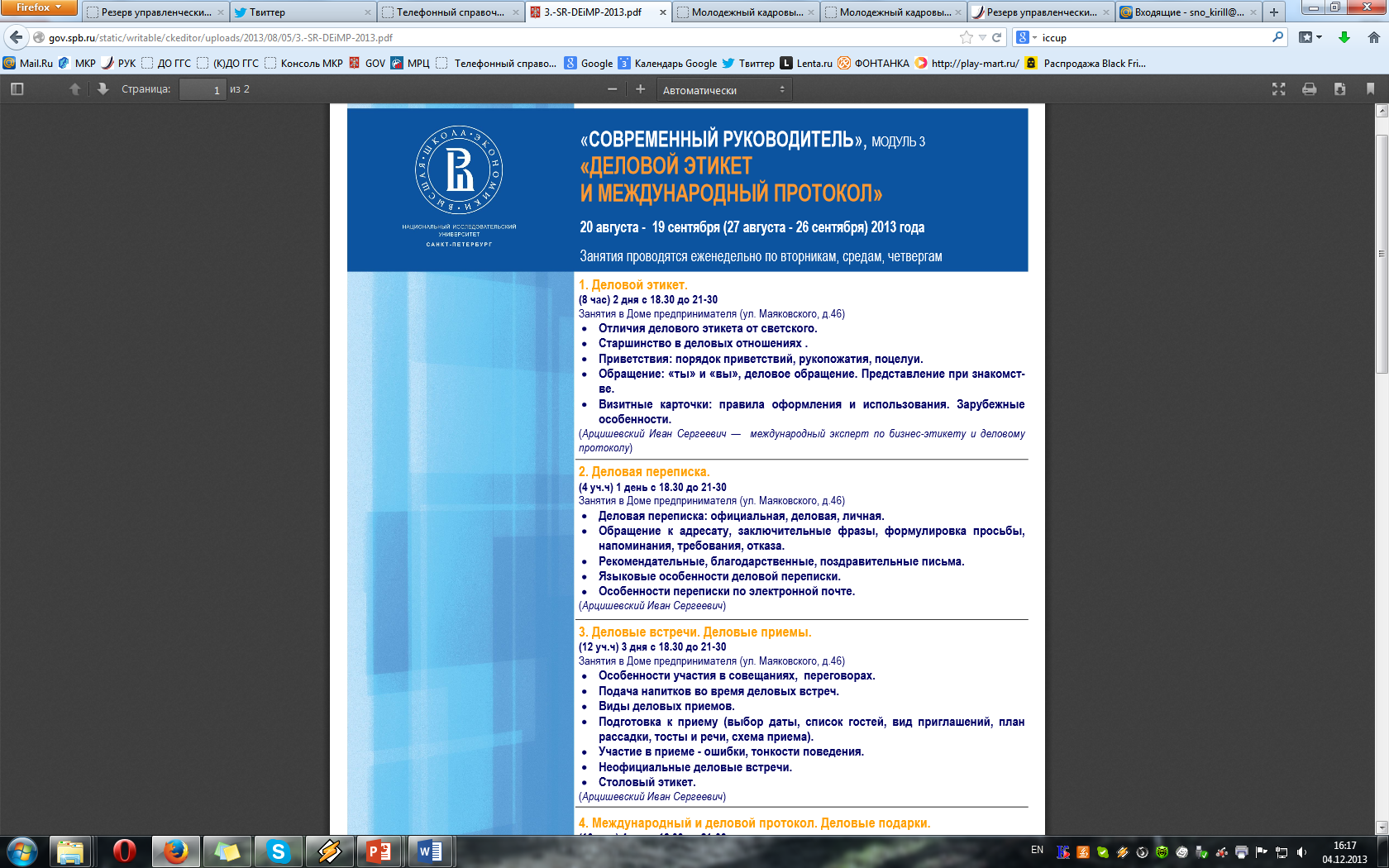 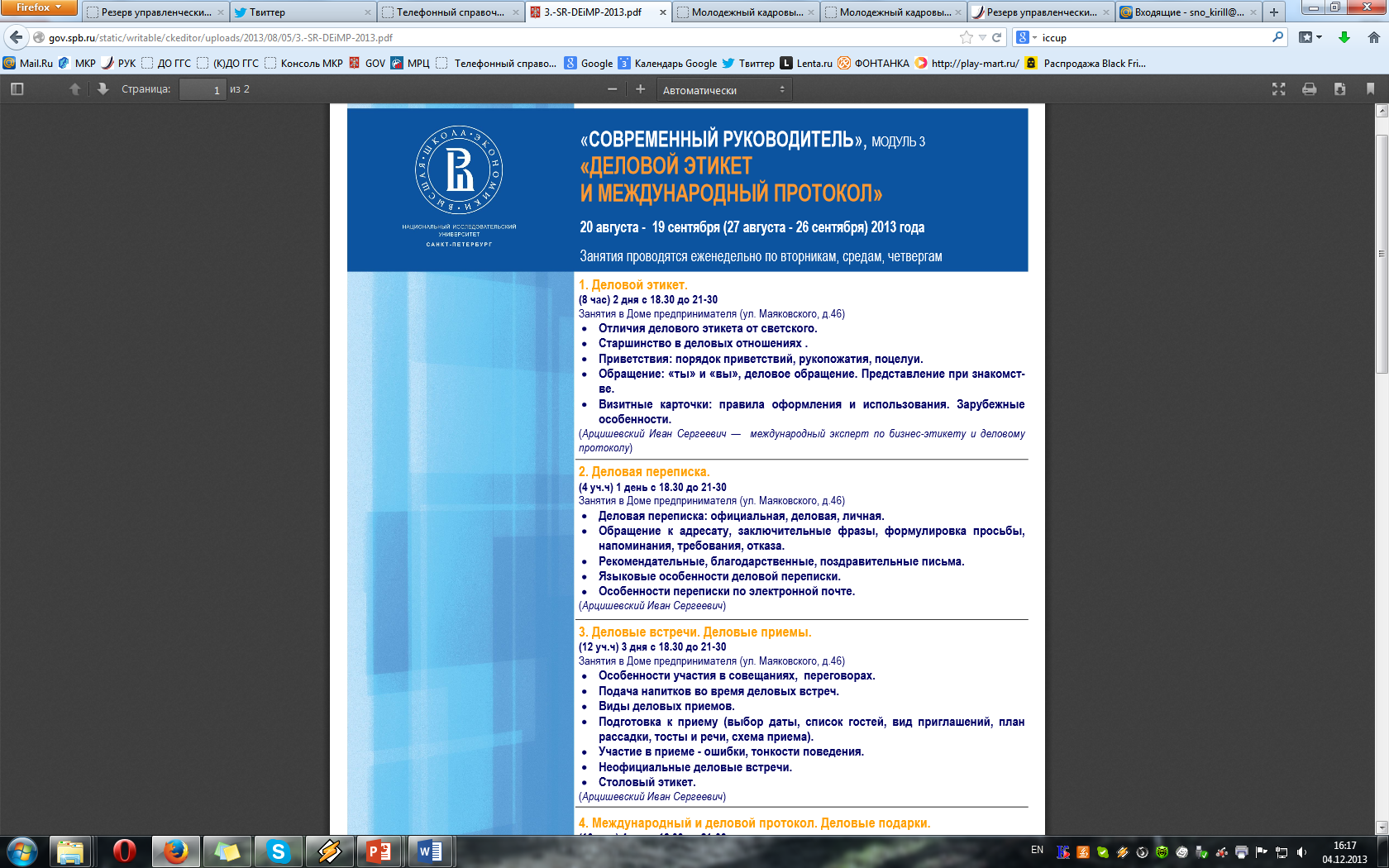 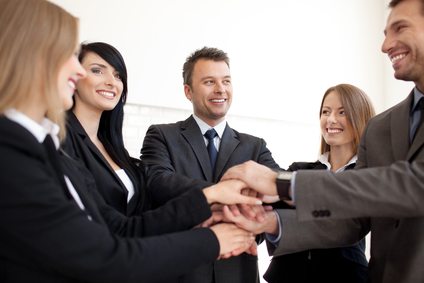 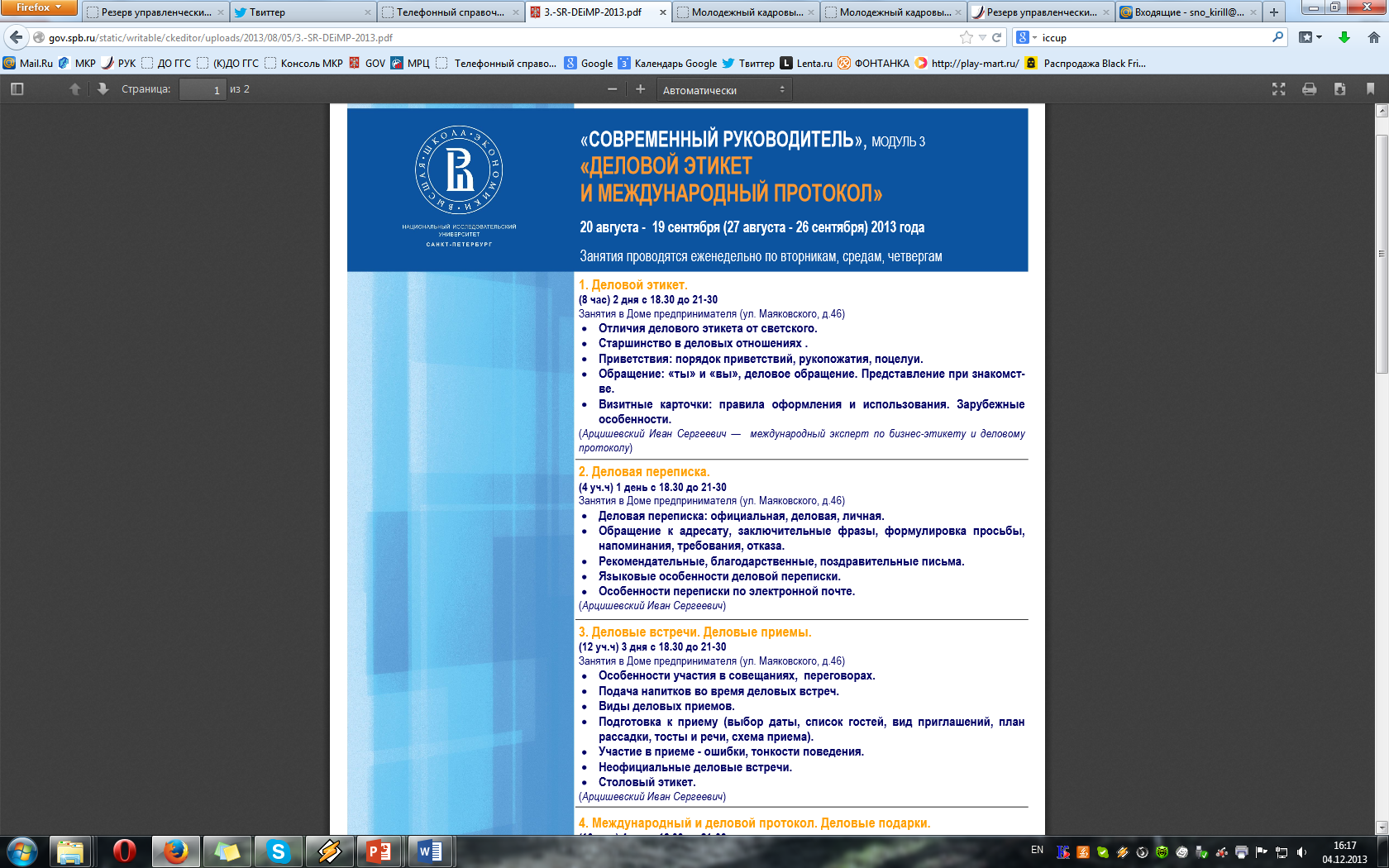 Комитет государственной службы и кадровой политики
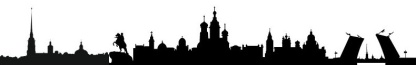 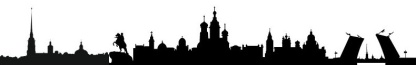 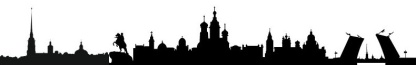 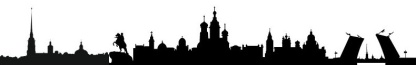 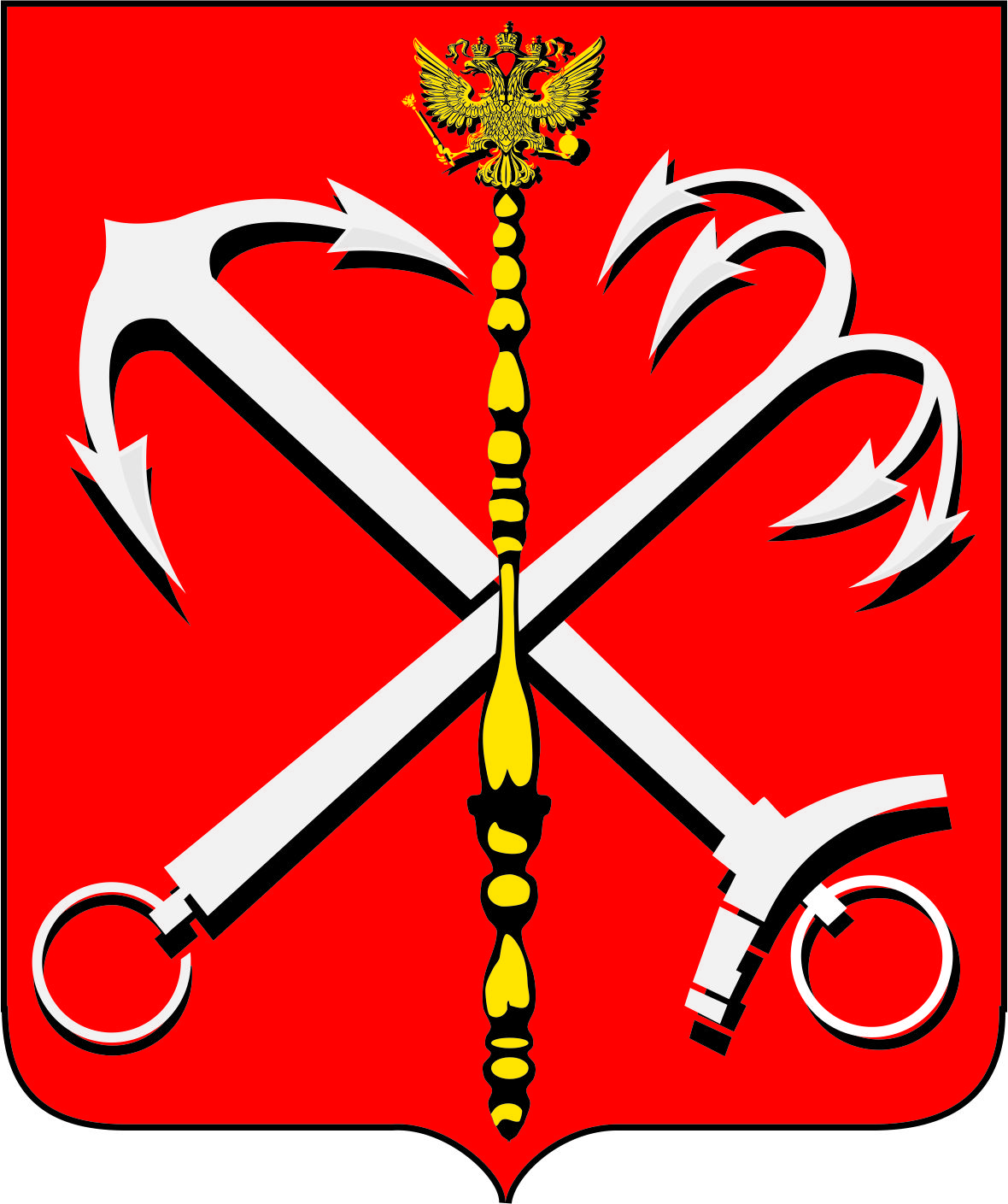 Администрации Губернатора Санкт-Петербурга
Программа подготовки резерва управленческих кадров в Санкт-Петербурге «Современный руководитель»
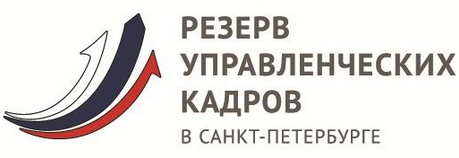 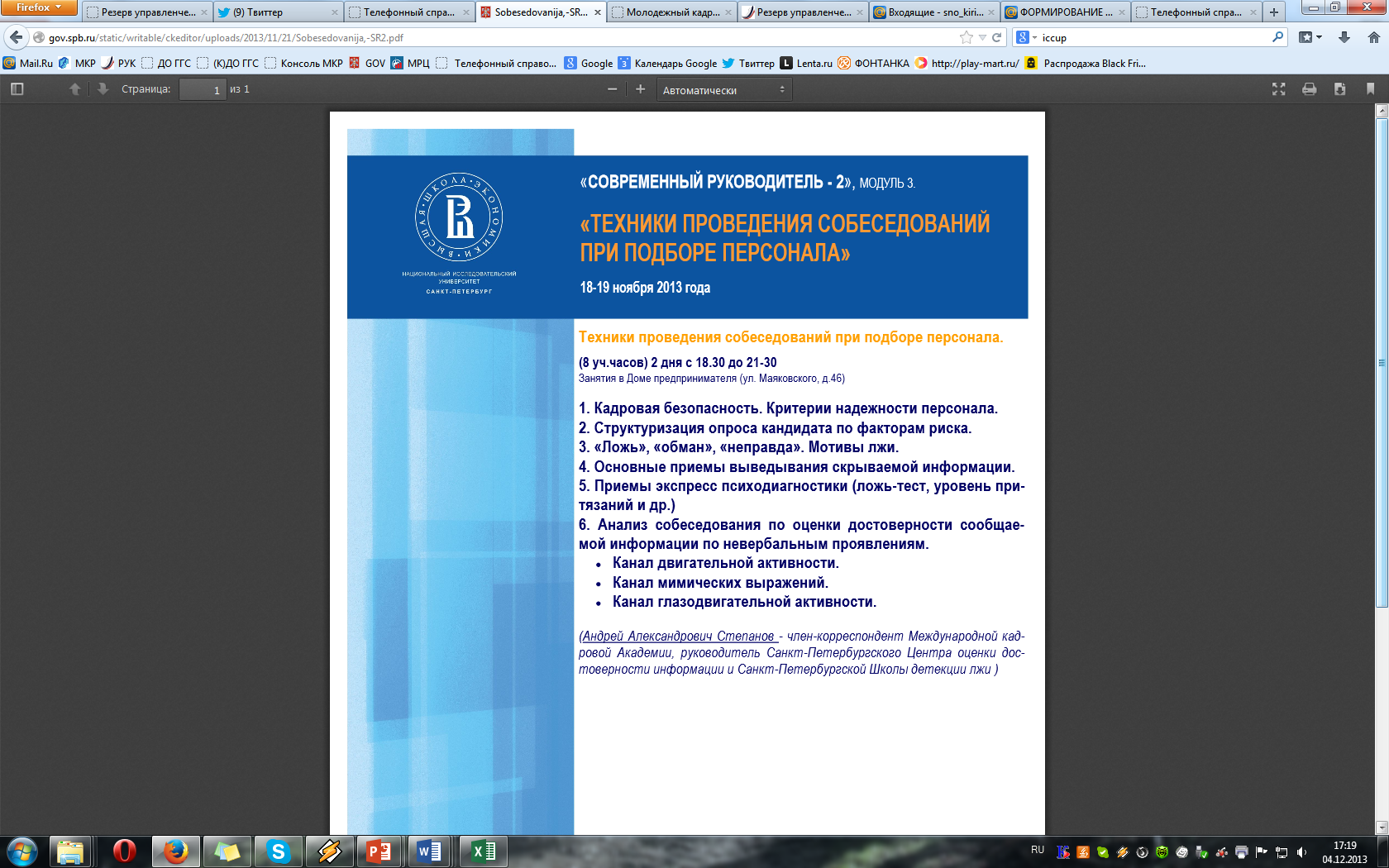 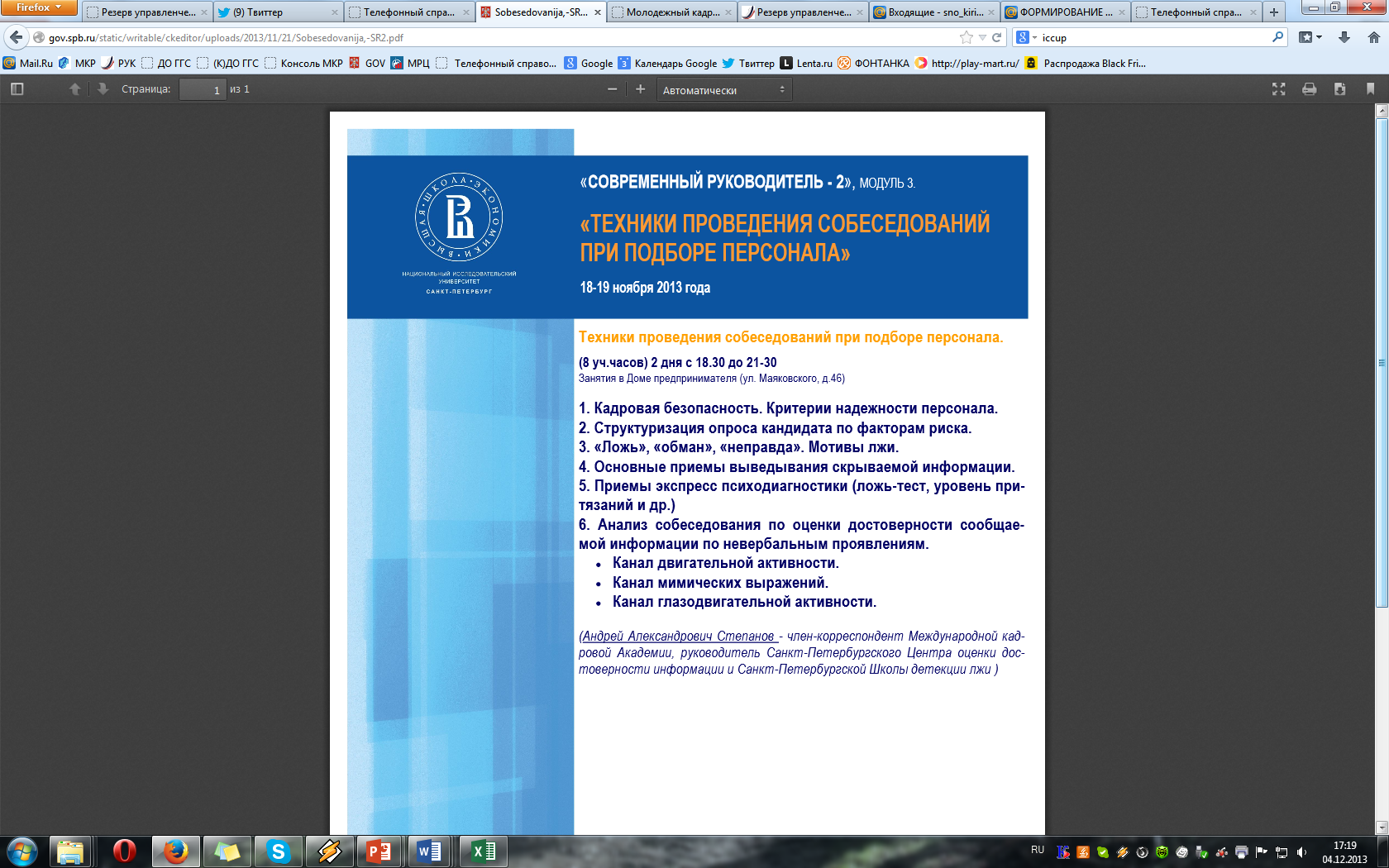 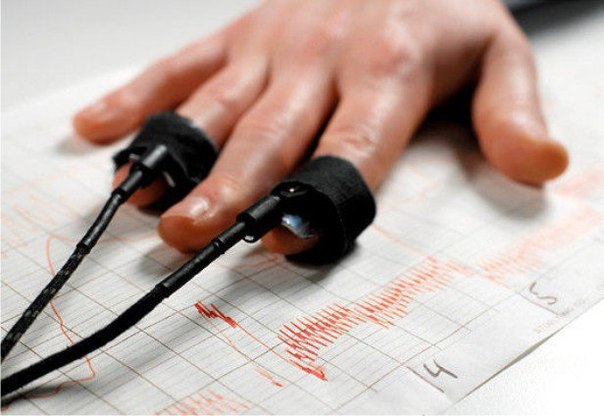 Комитет государственной службы и кадровой политики
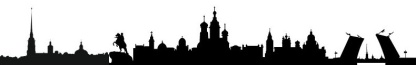 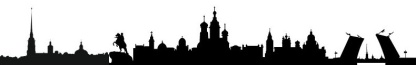 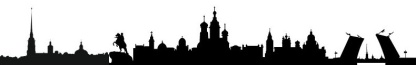 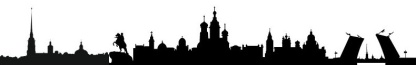 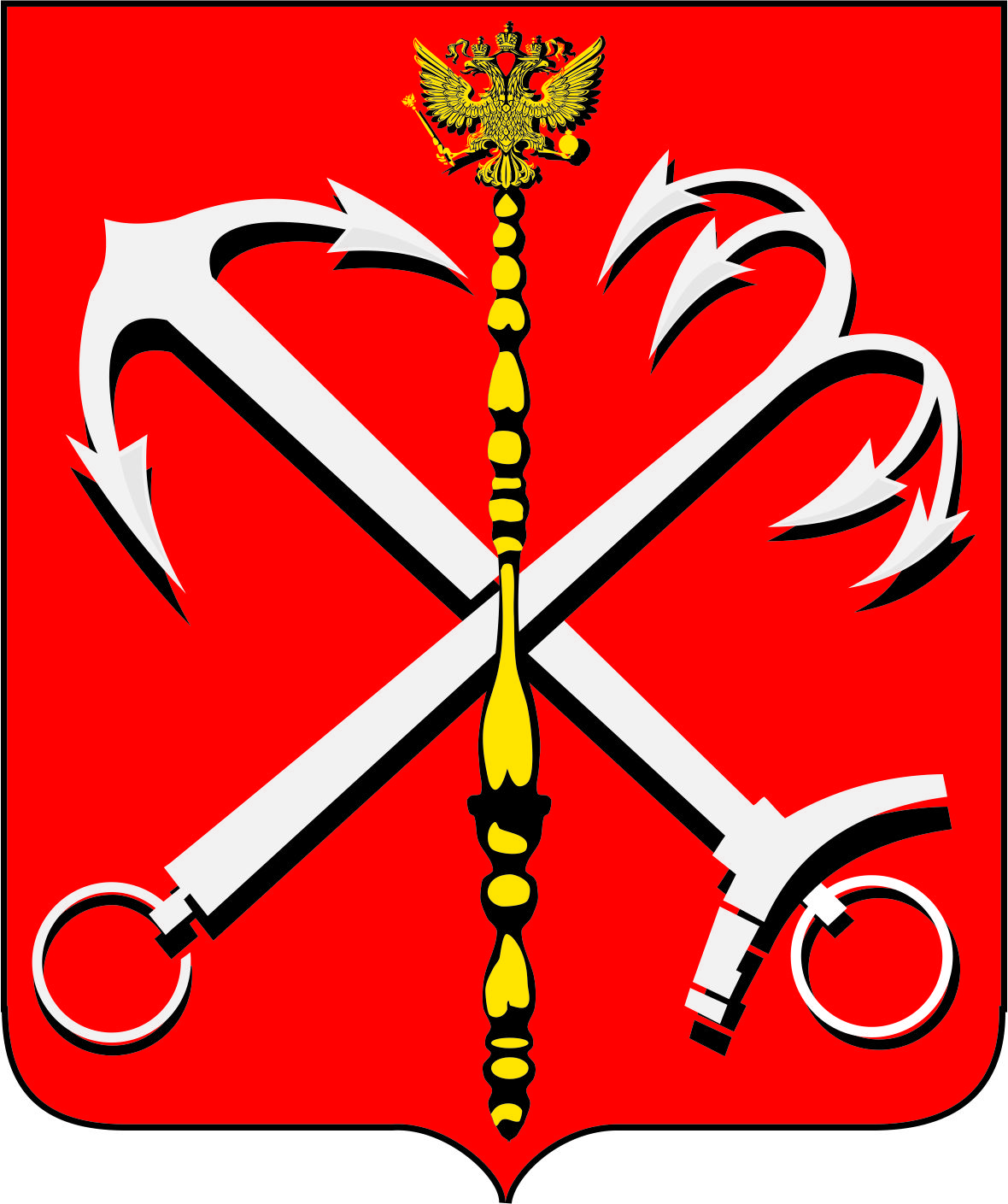 Администрации Губернатора Санкт-Петербурга
Программа подготовки резерва управленческих кадров в Санкт-Петербурге «Современный руководитель»
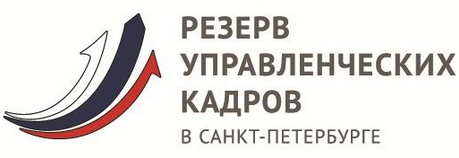 Преподавательский состав
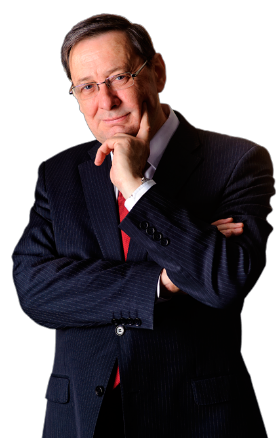 Арцишевский Иван Сергеевич 
                      Международный эксперт по
                      бизнес этикету и деловому
                      протоколу
Голоктеев Константин Николаевич 
                   Директор по НИР Института
                   менеджмента, инноваций и
                   бизнес-анализа (ИМИБА)
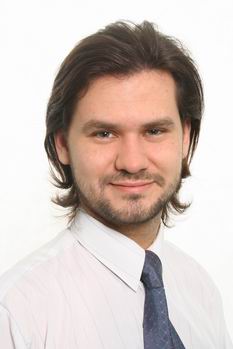 Кунина Инна Владимировна
                       Заместитель директора по
                       международным связям
                       компании «Lotis ltd.»
Сулимов Алексей Владимирович
                   Руководитель отдела
                   электронного маркетинга
                   Корпорации Дженерал Сателайт.
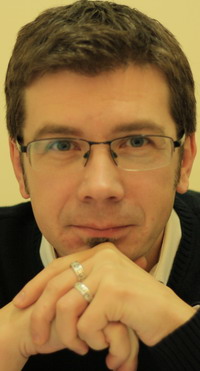 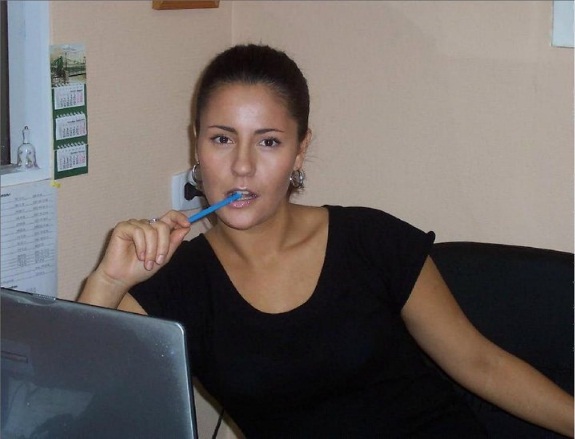 Комитет государственной службы и кадровой политики
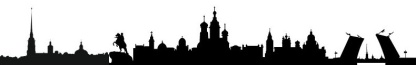 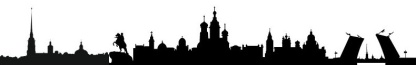 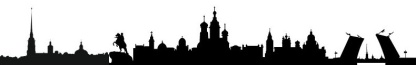 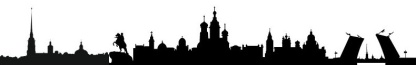 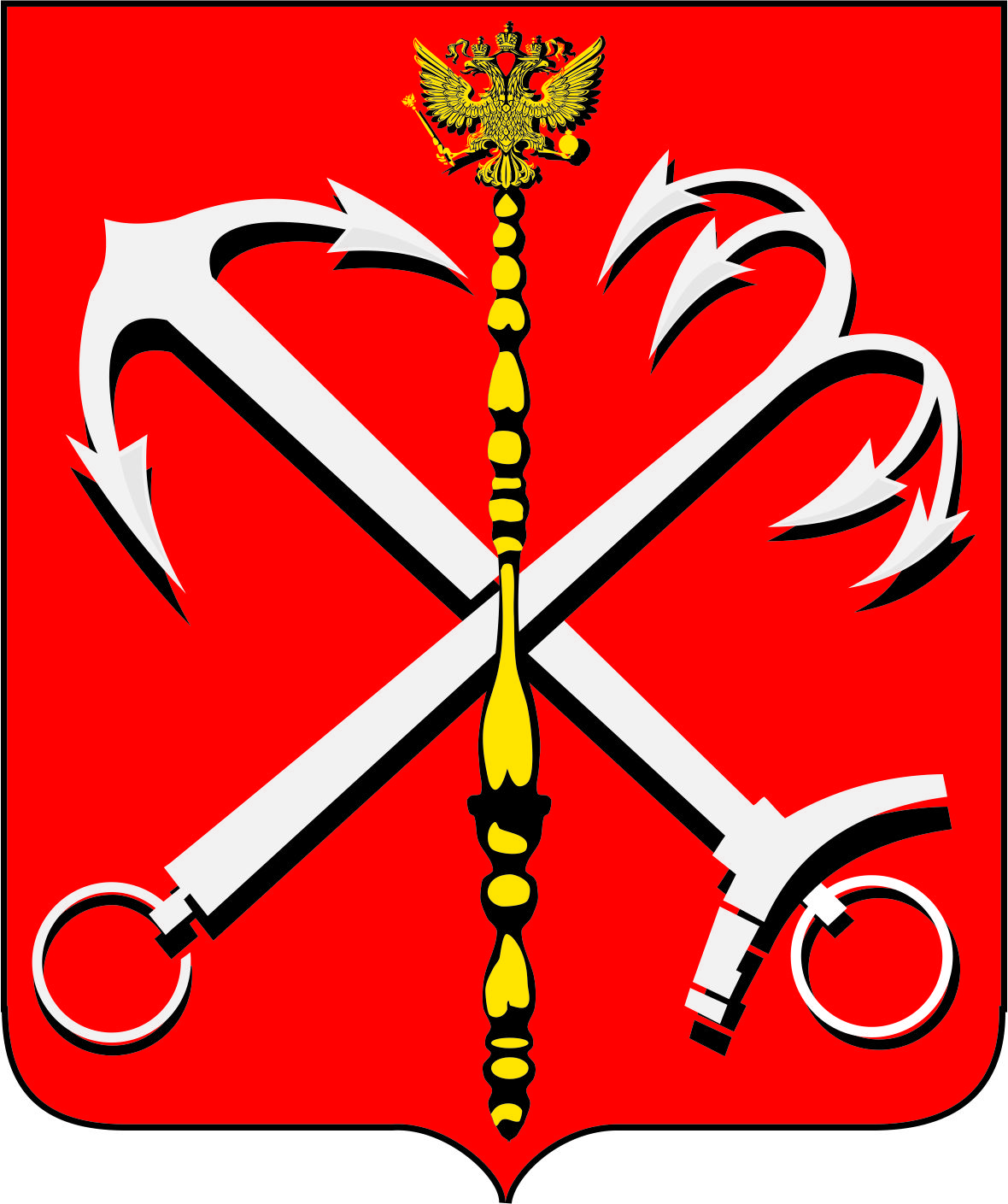 Администрации Губернатора Санкт-Петербурга
Программа подготовки резерва управленческих кадров в Санкт-Петербурге «Современный руководитель»
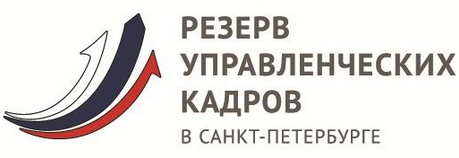 Преподавательский состав
Рудник Илья Александрович

                       Профессиональный коуч,                       бизнес-тренер, бизнес-                       консультант тренинговой                       компании «Ораторика».
Степанов Андрей Александрович
                   Руководитель СПб                   Центра  оценки достоверности                   информации                    и СПб Школы детекции лжи
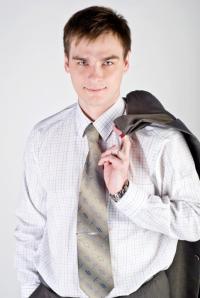 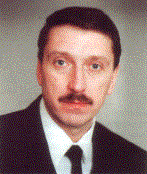 Наумов Константин                        Владимирович
                        Генеральный директор
                        консалтинговой компании 
                        «GBC»
Сысуева Вероника Леонидовна
                    Директор Zebra-Company,
                    бизнес-консультант в сфере PR 
                    и маркетинга
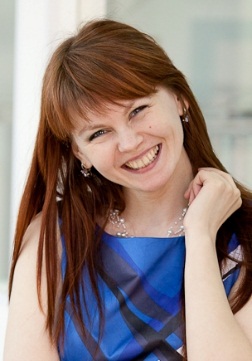 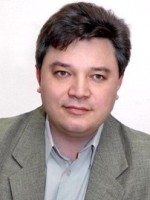